B
Semantisatieverhaal B:
Weet je nog die foto die ik laatst liet zien, van die man op die ladder? Deze (klik voor extra dia). Ik zou echt onthutst, stomverbaasd zijn als die ladder weg zou glijden! Nu zag ik op internet nog veel meer van dat soort foto’s. Deze bijvoorbeeld (klik voor extra dia). Ze denken dat het zo wel kan. Even de airco maken. Ik snap, het is complex, ingewikkeld om bij die airco te komen om hem te maken. Maar het risico , de kans dat het misgaat, is toch groot vind ik. De mannen links zijn dan wel in de meerderheid; ze zijn samen het grootste deel. Daardoor kiept de plank niet. Maar toch… Ik ben benieuwd wat de beheerder van het gebouw ervan vindt. De beheerder is iemand die ergens voor zorgt en verantwoordelijk voor is. Als ik de beheerder zou zijn, zou ik het niet goed vinden dat er op deze gevaarlijke manier wordt geklust. Ik vind het welzijn van de mensen heel belangrijk! Het welzijn is de toestand waarbij het goed gaat.
Maar goed, dit is natuurlijk maar een willekeurig, zomaar gekozen, plaatje op het internet. Momenteel, op dit moment, ben ik zelf ook aan het klussen in mijn huis. Ik ben namelijk een nieuwe hobby begonnen. Ik ga deze mooie katten fokken. Fokken is ervoor zorgen dat dieren zich voortplanten. Mijn man is er niet al te blij mee. Hij bestrijdt dat het een leuke hobby is. Hij spreekt het tegen. Maar gelukkig mag ik het toch gaan doen. Daarvoor heb ik wel een geschikte ruimte nodig waar de katten kunnen verblijven. Dus nu moet ik gaan klussen. Maar eens kijken of ik een beetje handig ben. Zijn jullie een beetje handig?
[Speaker Notes: Woordenoverzicht 

de beheerder: iemand die ergens voor zorgt en verantwoordelijk voor is
onthutst: stomverbaasd, geschrokken 
complex: ingewikkeld
fokken: ervoor zorgen dat dieren zich voortplanten
het risico: de kans dat er iets vervelends gebeurt
het welzijn: de toestand waarbij het goed gaat 
de meerderheid: het grootste deel 
willekeurig: zomaar gekozen, niet volgens een regel 
momenteel: op dit moment, tegenwoordig
bestrijden: tegenspreken]
Gerarda Das
Marjan ter Harmsel
Mandy Routledge
Francis Vrielink
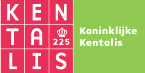 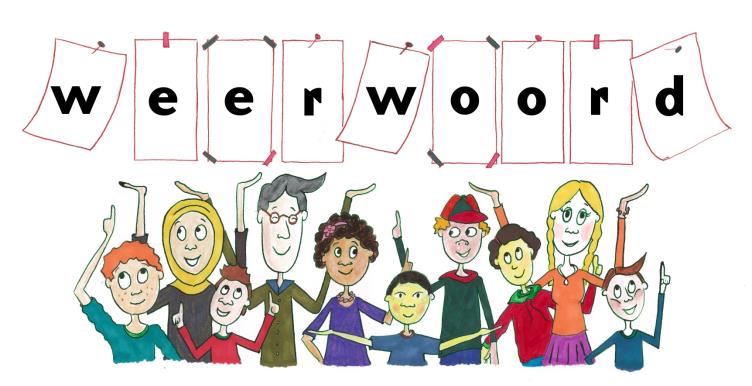 Week 5 – 31 januari 2023
Niveau B
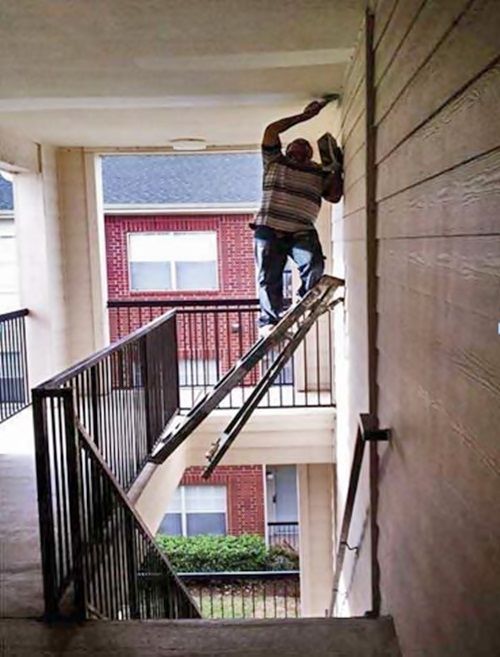 onthutst
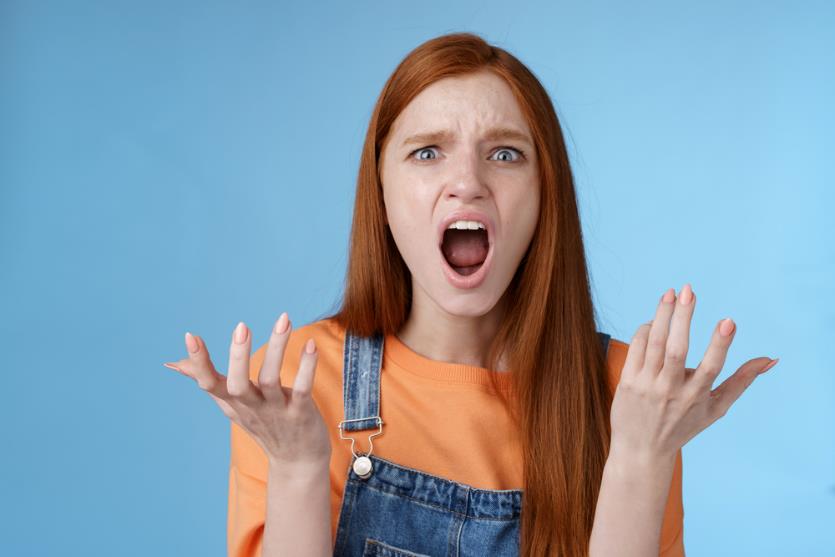 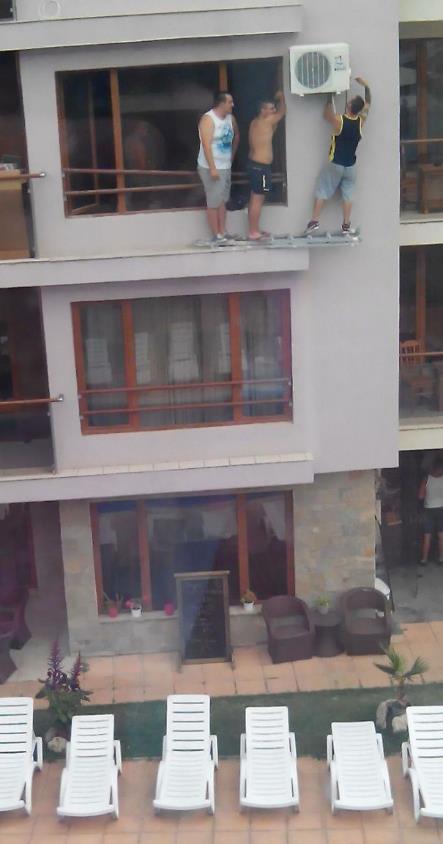 https://www.boredpanda.com/blog/wp-content/uploads/2015/08/funny-photos-men-safety-fails-314__605.jpg
complex
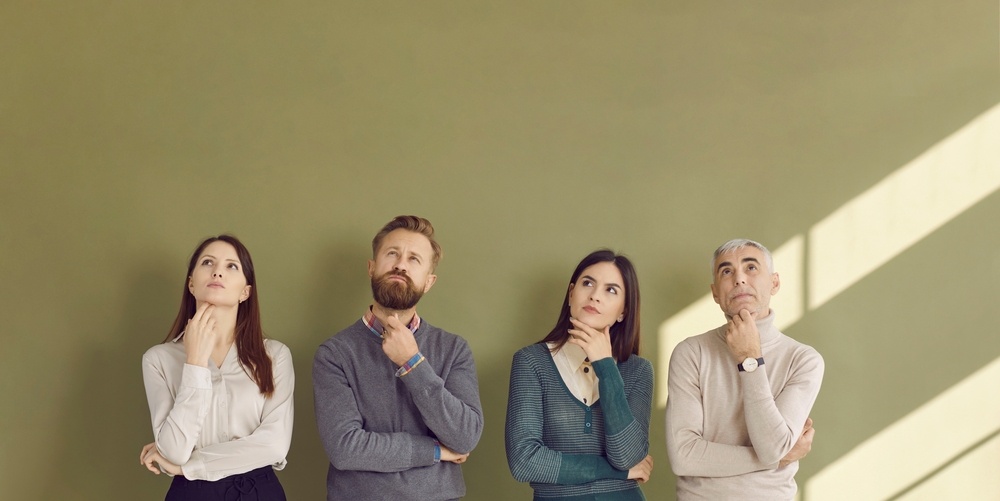 het risico
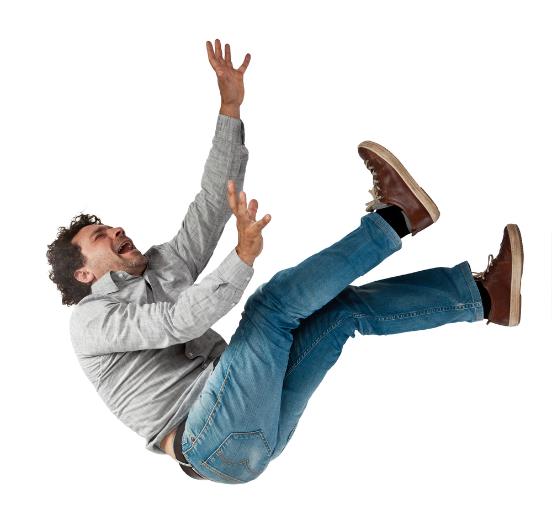 de meerderheid
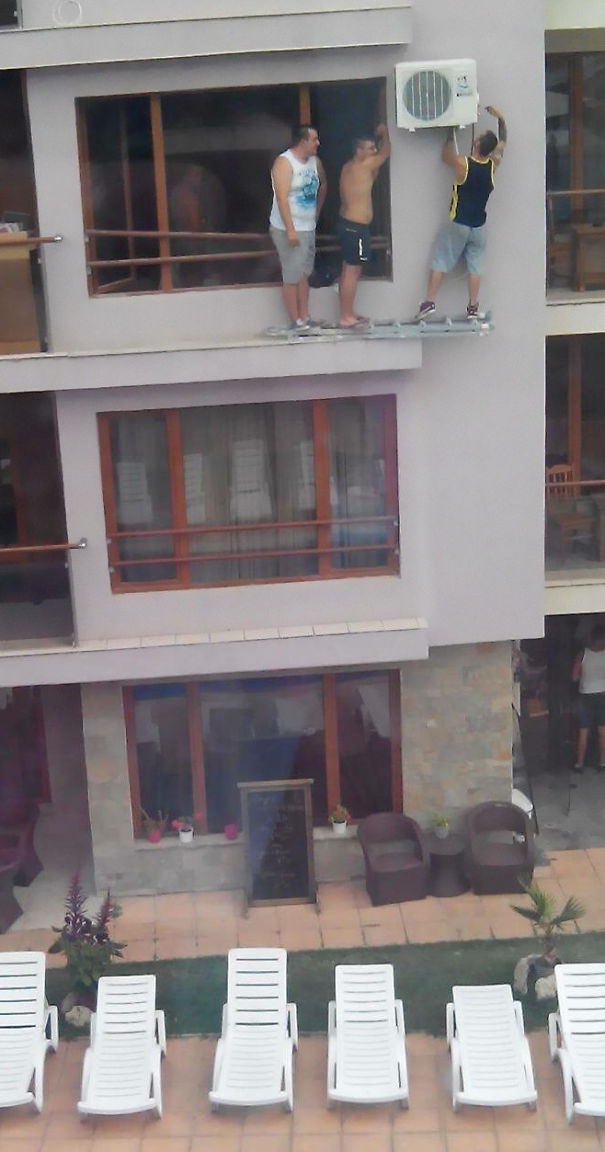 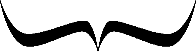 https://www.boredpanda.com/blog/wp-content/uploads/2015/08/funny-photos-men-safety-fails-314__605.jpg
de beheerder
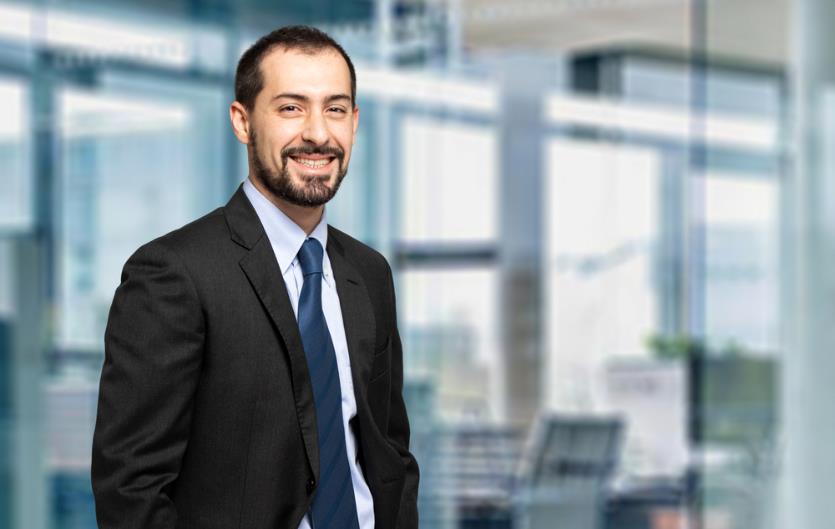 het welzijn
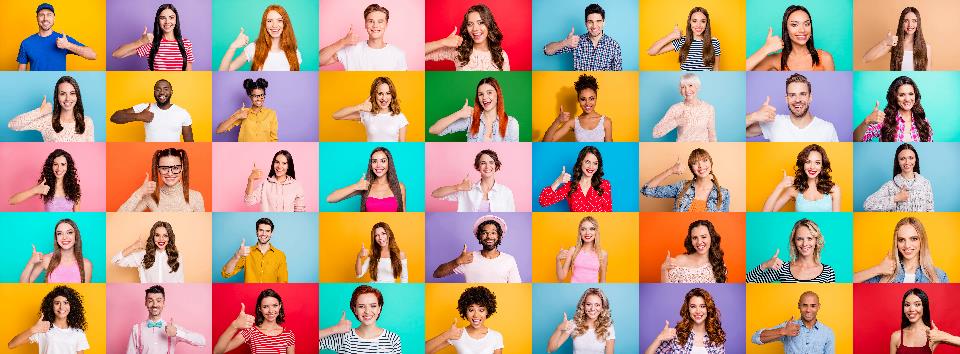 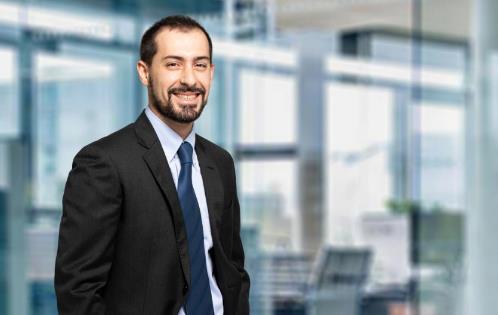 willekeurig
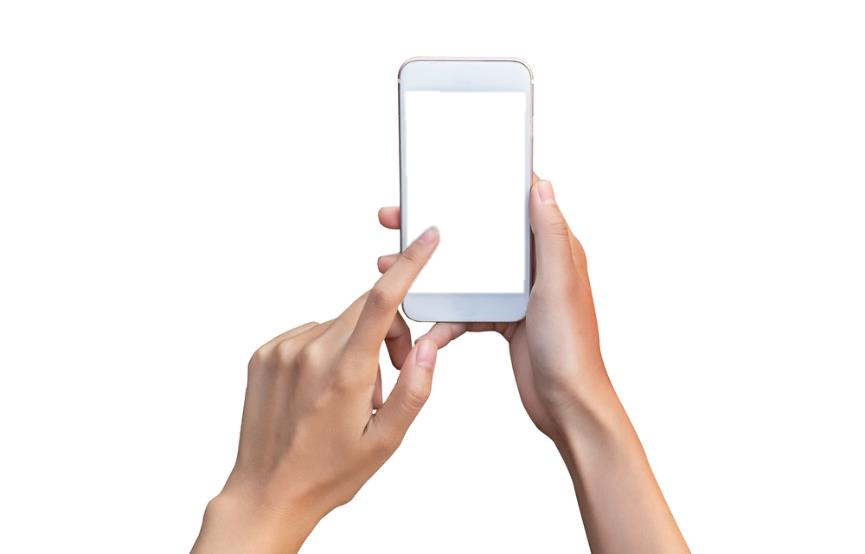 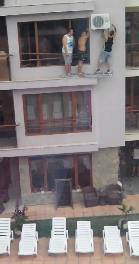 momenteel
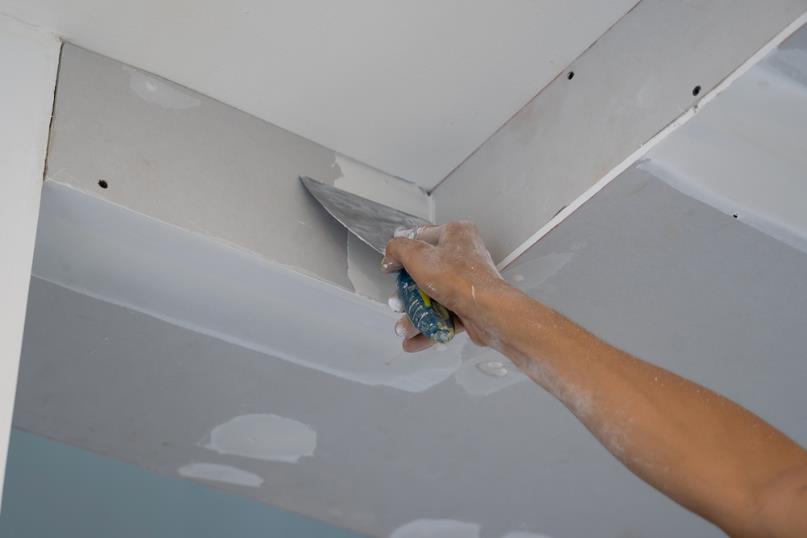 fokken
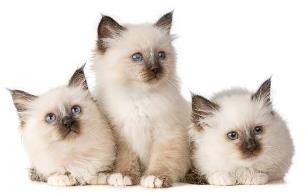 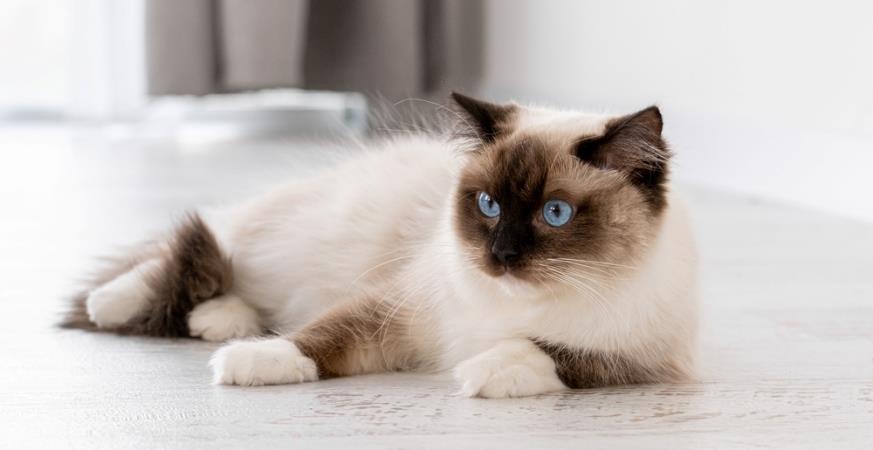 bestrijden
Ik ben het er niet mee eens
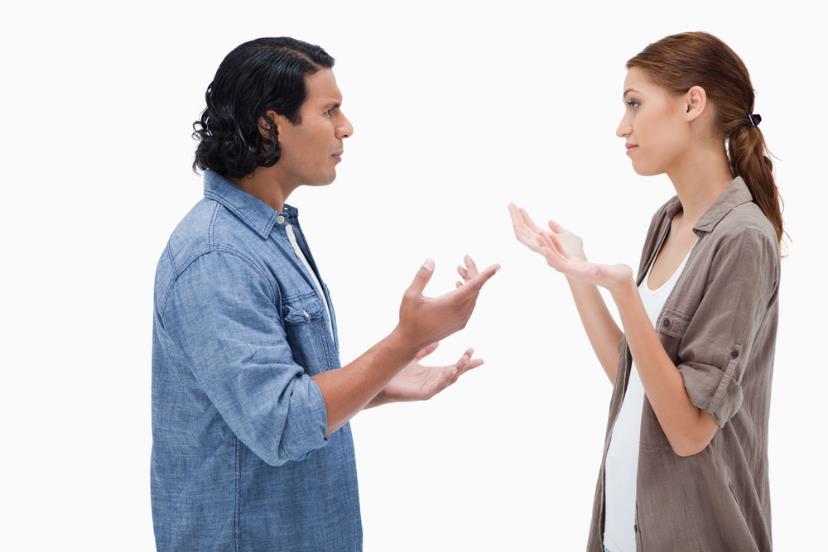 Op de woordmuur:
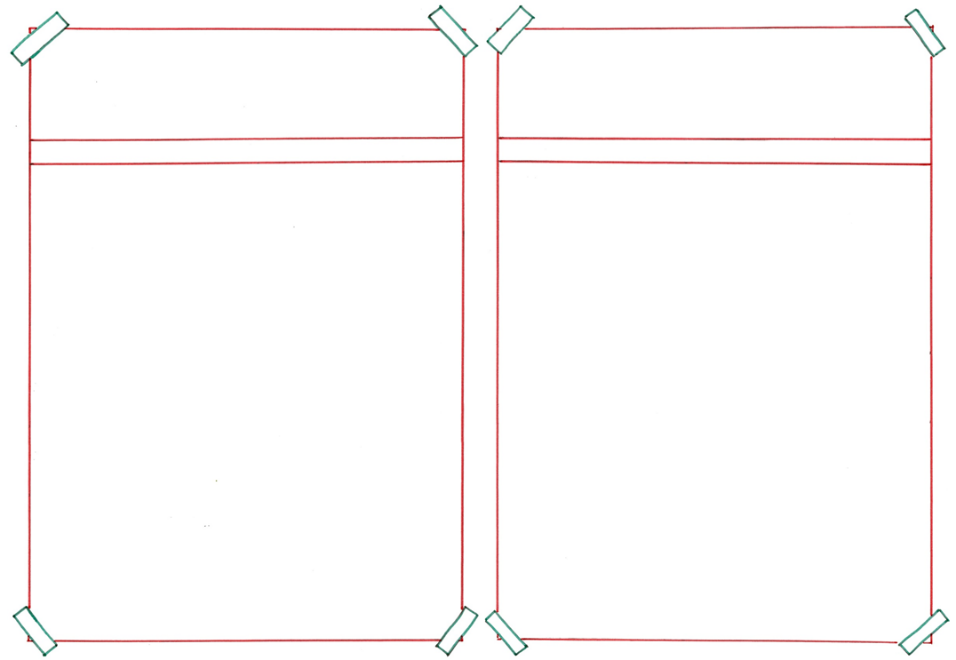 de
het risico
bescherming
= de kans dat er iets vervelends gebeurt 
 
 
 
 



Het risico dat de mannen  vallen is groot.
= het ervoor zorgen dat er niets gebeurt, dat het veilig is

  
 
 

 Een steiger geeft goede bescherming.
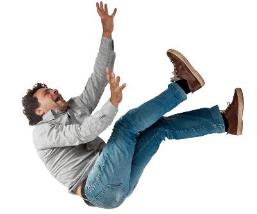 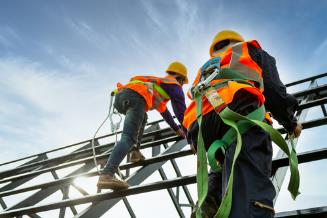 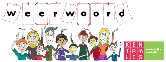 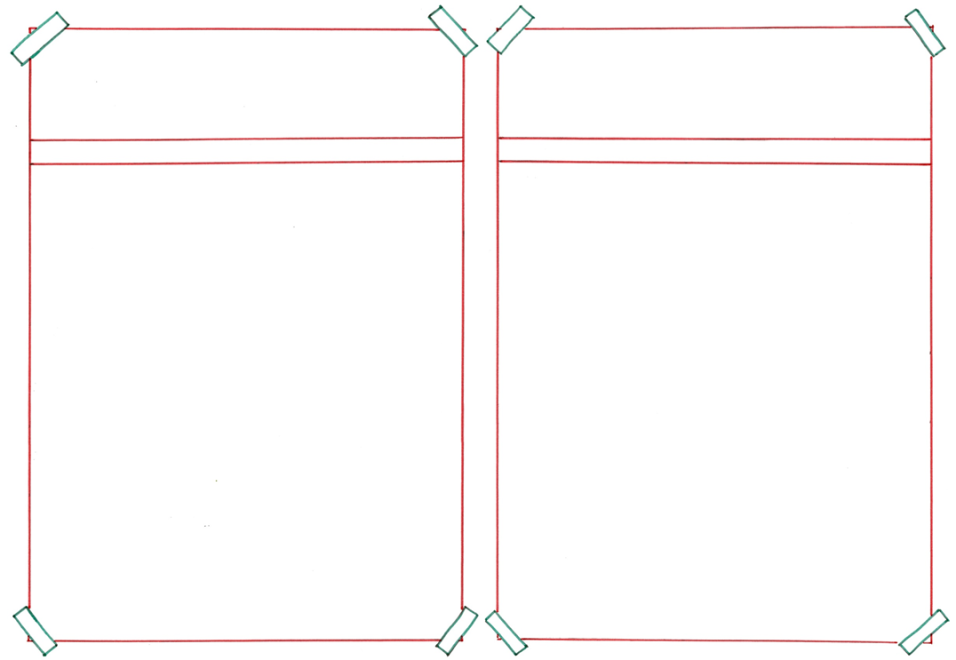 complex
eenvoudig
= ingewikkeld
 
 
 
 
 
  


Het is complex om veilig bij de airco te komen.
= makkelijk, simpel

 
 
 
 
    

Klussen in huis vind ik best eenvoudig.
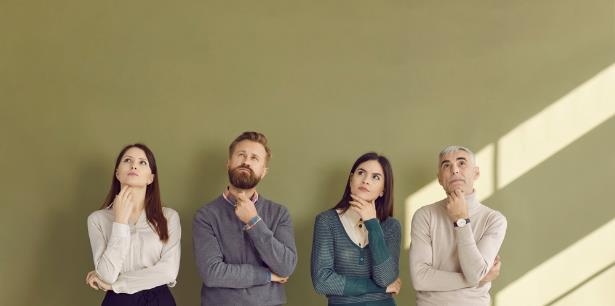 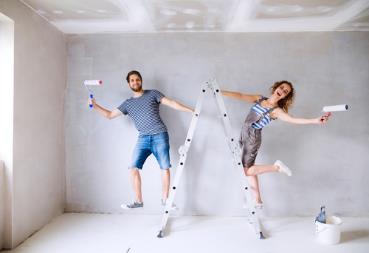 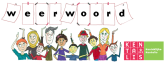 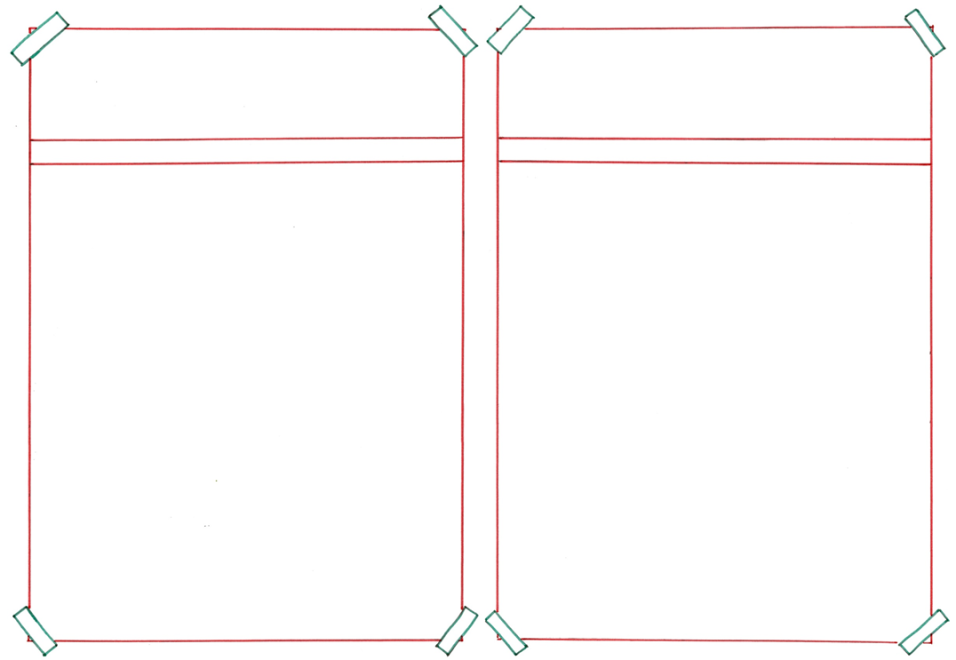 bestrijden
instemmen
= het ermee eens zijn
 
 

  





Uiteindelijk stemde hij wel in met het plan om de katten te fokken.
= tegenspreken
 
 
  


 

Mijn man bestrijdt dat het een leuke hobby is.
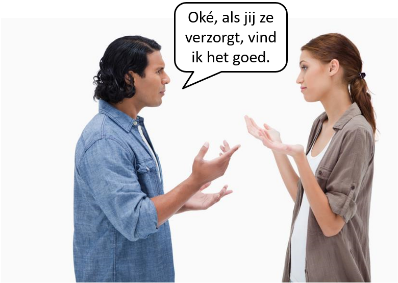 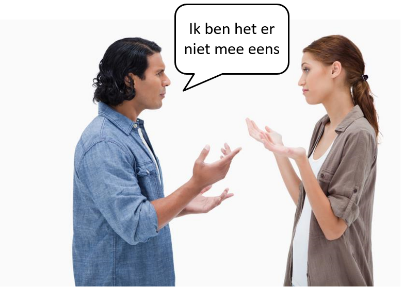 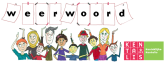 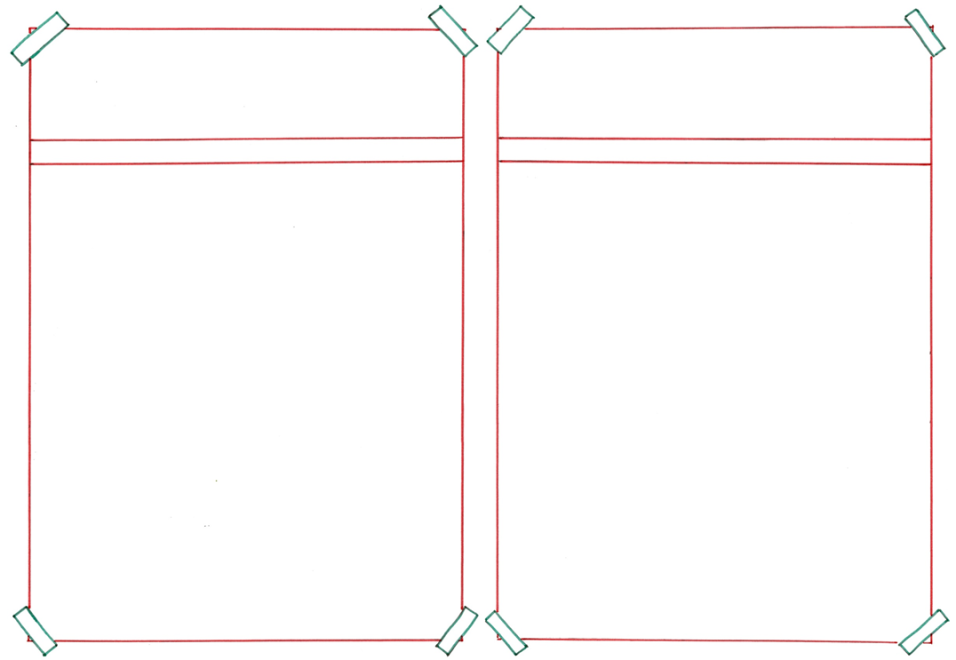 specifiek
willekeurig
= in het bijzonder op iets gericht
 
   







Meestal kijk ik specifiek naar foto’s van mijn vrienden.
= zomaar gekozen, niet volgens een regel 
 
   


 

Dit is natuurlijk maar een willekeurige foto van het internet.
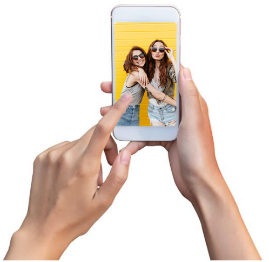 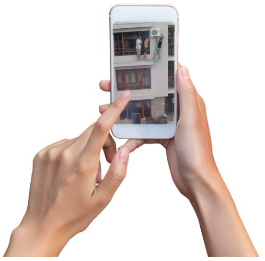 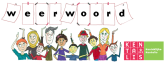 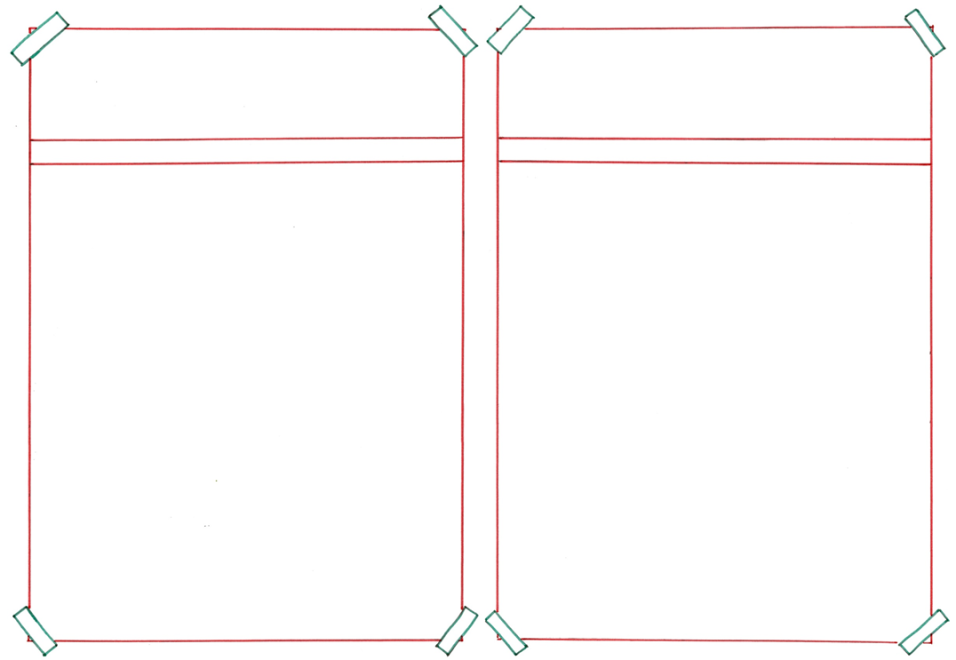 de meerderheid
de minderheid
= de kleinste groep
 
 

  







De man rechts is in de minderheid.
= het grootste deel 
 
 
  


 

De mannen links zijn in de meerderheid.
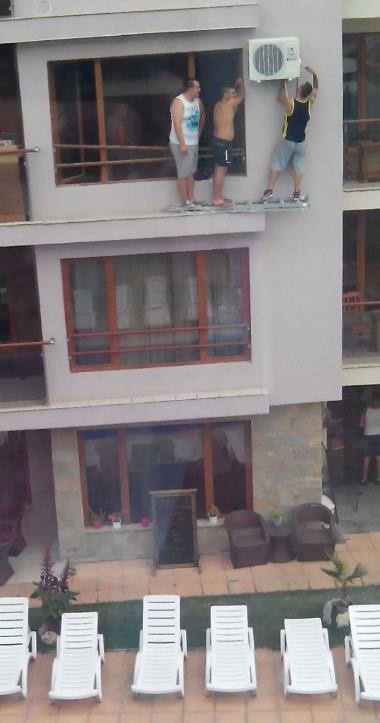 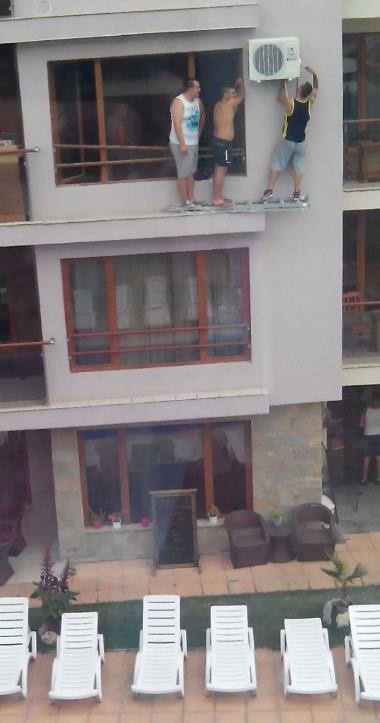 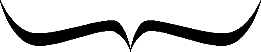 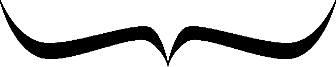 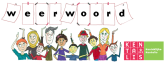 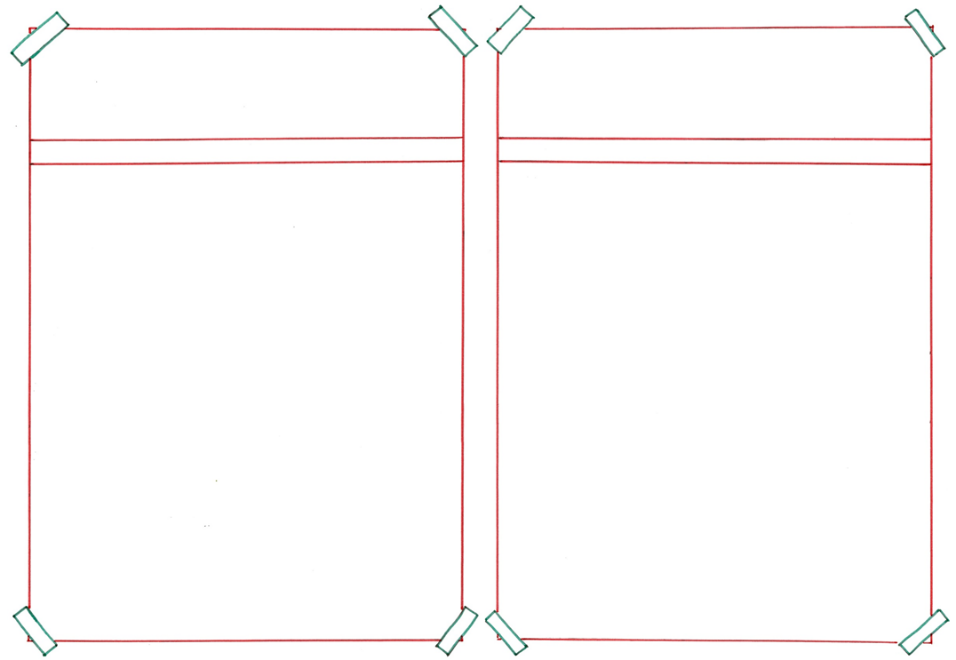 onthutst
kalm
= in rust, niet snel van streek 
 
 
 
 
  


Mijn man daarentegen is altijd kalm.
= stomverbaasd, geschrokken 
  
 
 

 
   
Ik zou onthutst zijn als de ladder weg zou glijden.
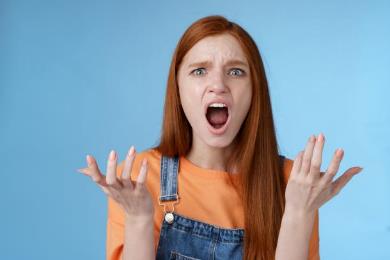 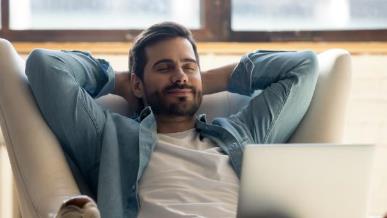 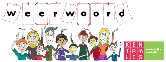 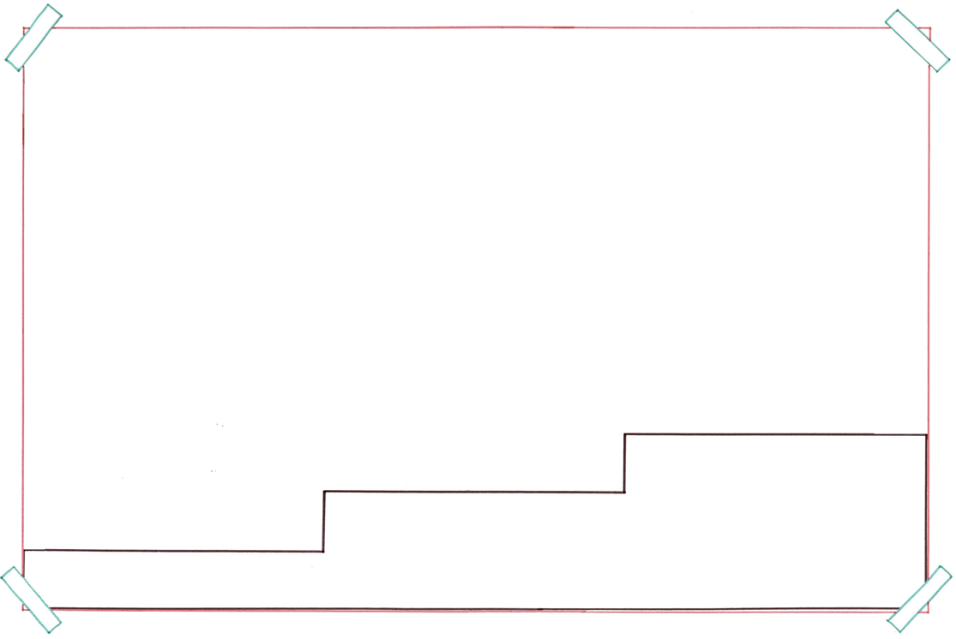 Momenteel ben ik aan het klussen. Binnenkort begin ik met het fokken van katten.
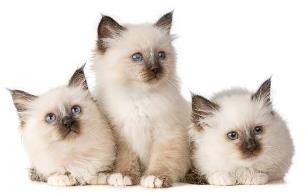 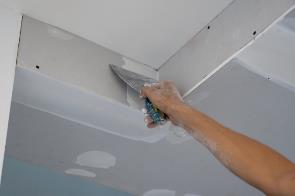 binnenkort
= binnen korte tijd
momenteel
= op dit moment, tegenwoordig
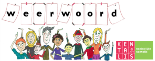 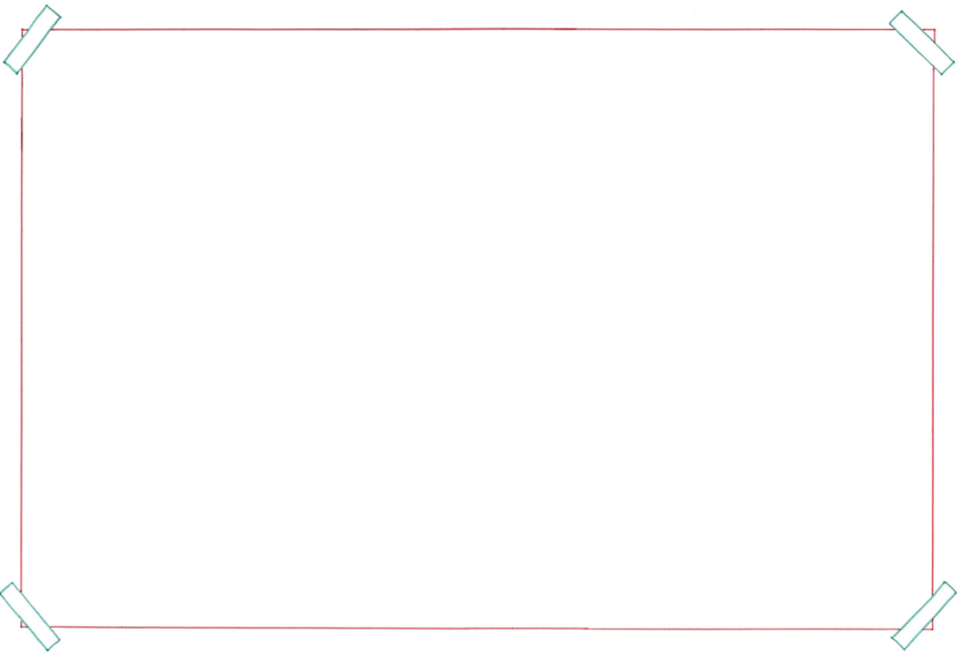 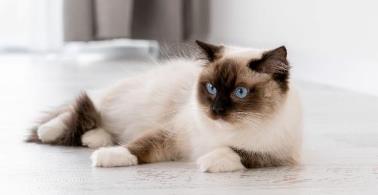 het ras
fokken
= ervoor zorgen dat dieren zich voortplanten
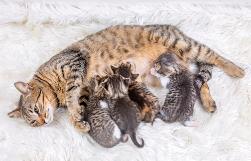 verzorgen
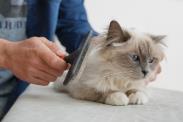 de voortplanting
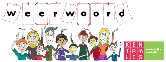 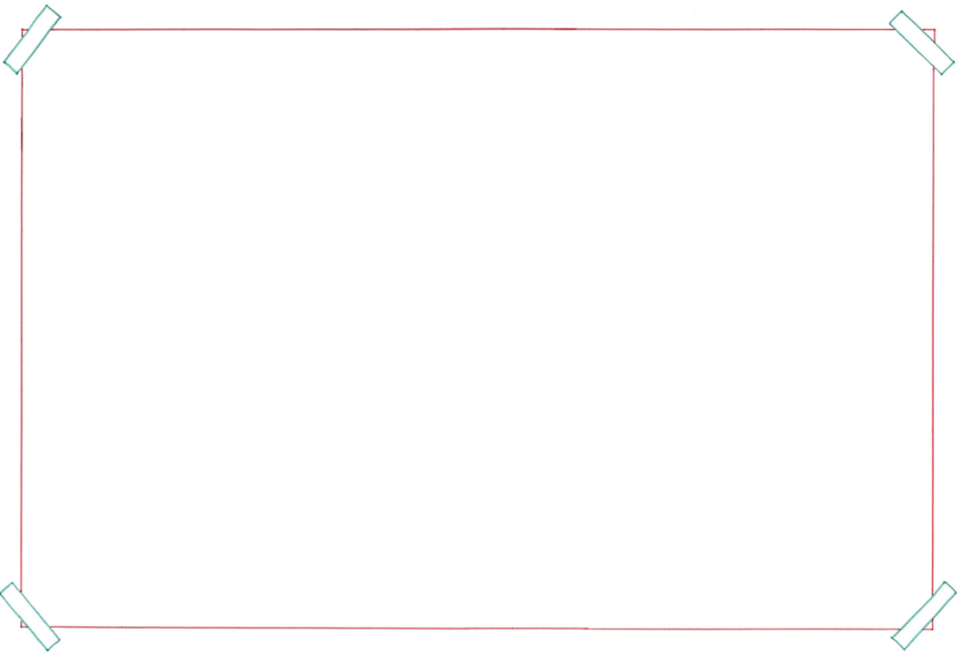 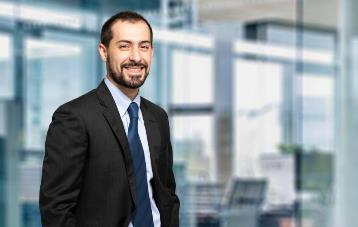 verantwoordelijkheid
de beheerder
= iemand die ergens voor zorgt en verantwoordelijk voor is
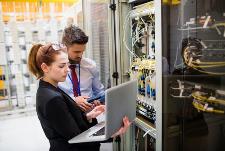 de camping
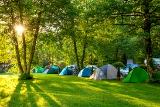 onderhouden
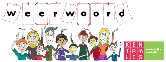 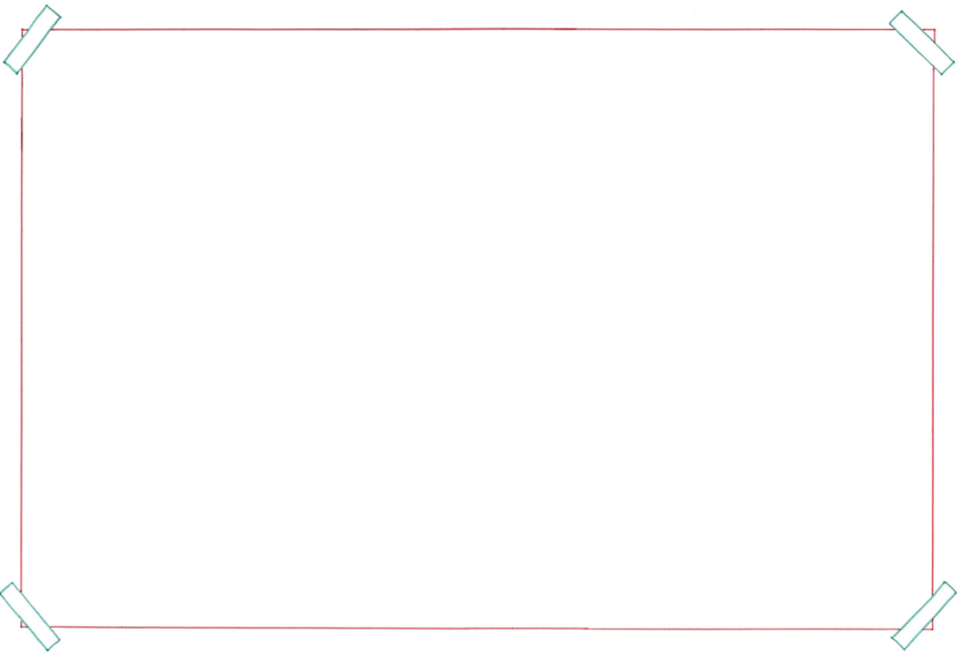 goed in je vel zitten
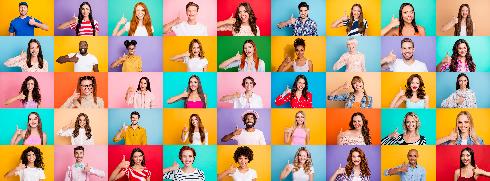 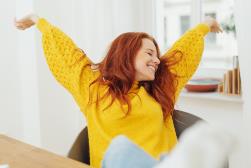 het welzijn
= de toestand waarbij het goed gaat
de gezondheid
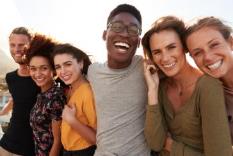 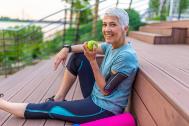 het geluk
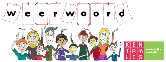